如 何 撰 写 教 学 反 思
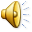 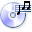 奔牛初级中学 教科室
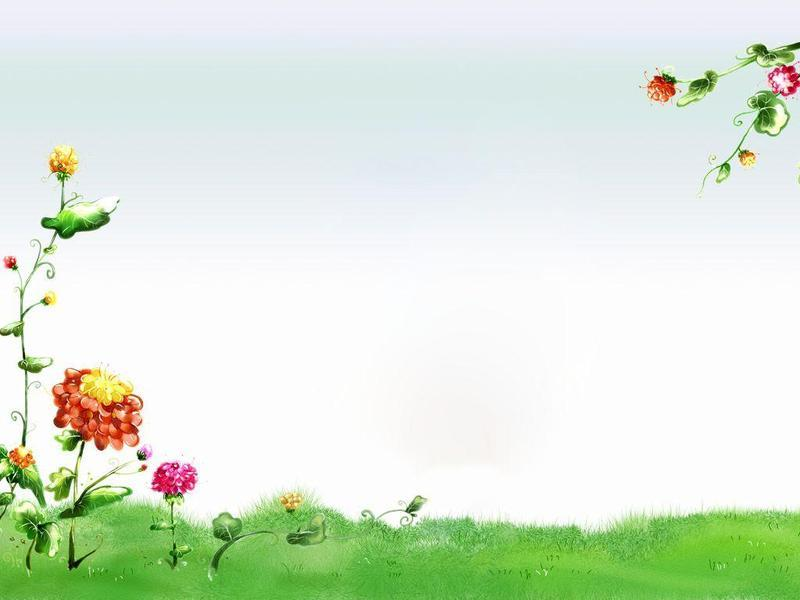 教学反思是指相对独立的教学活动完成后，师生双方总结活动得失而写下的记录性评析性文字。
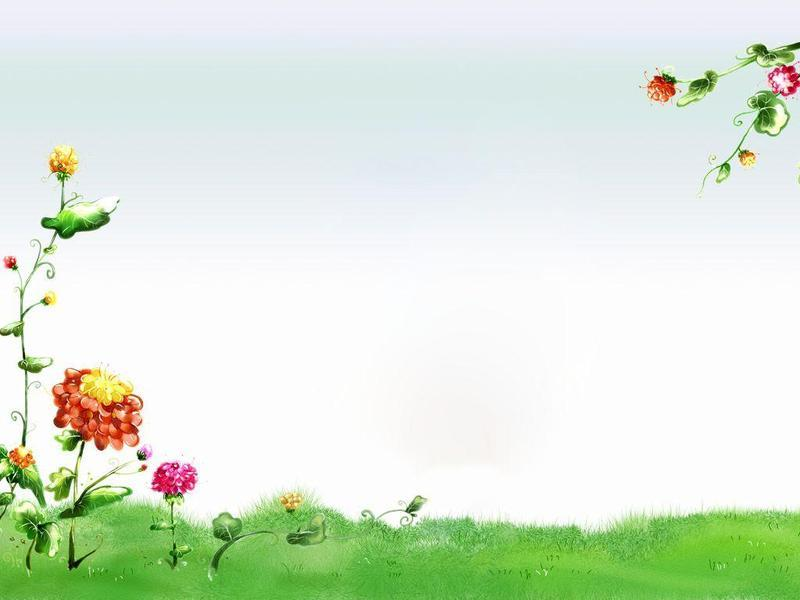 教学反思就是研究自己如何教，自己如何学。教中学，学中教。
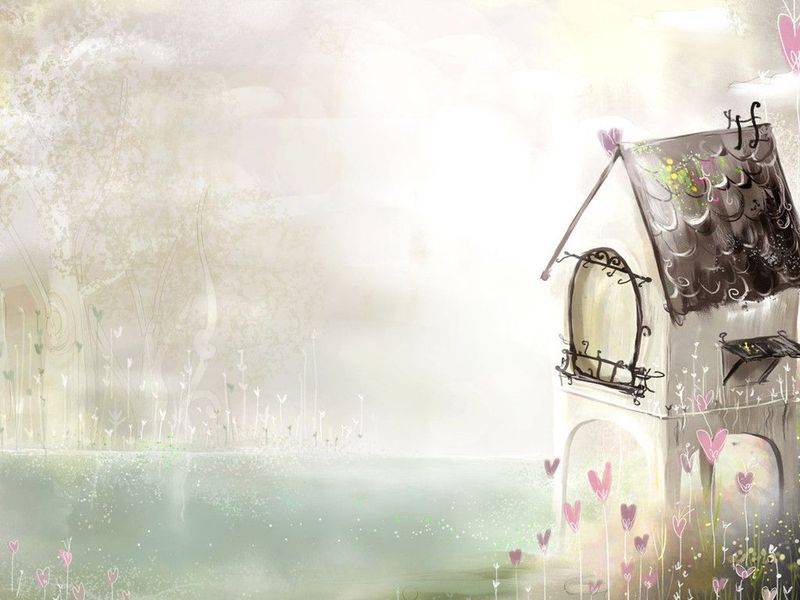 一、教学反思的指导思想
二、写教学反思的基本方法
三、教学反思写什么
四、教学反思的意义
五、写反思应注意的问题
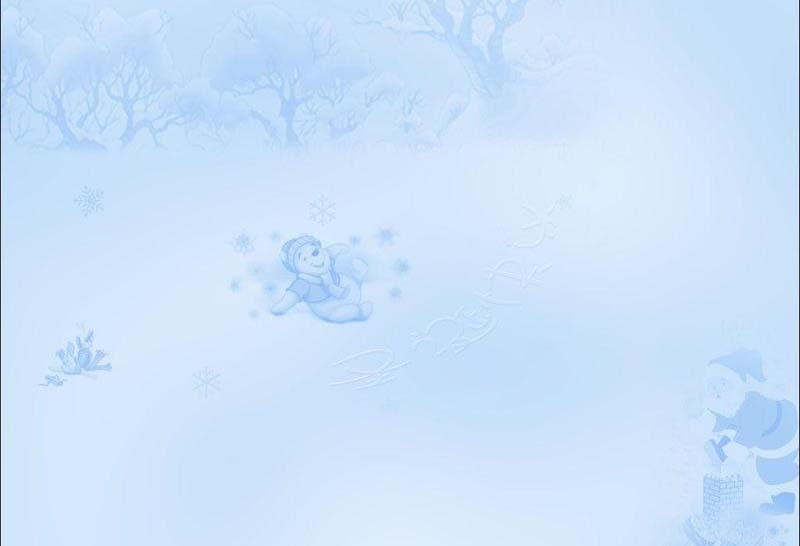 一、教学反思的指导思想
1.写教学反思是回过头来审视自己已经完结的教学实践活动。    2.教学过程是一个漫长的复杂的实践过程。
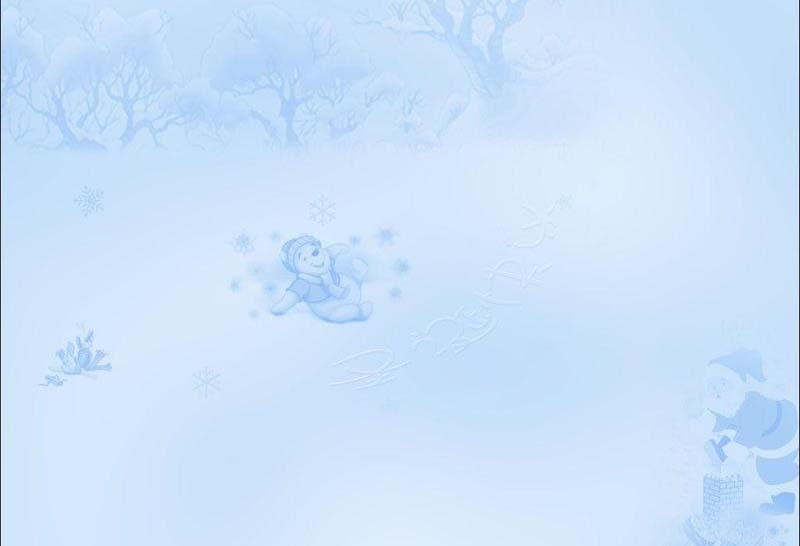 3.教学活动不是个体活动，而是一个综合化的群体活动 。    4.写教学反思，还必须运用科学的现代 化的教育教学思想作分析武器。
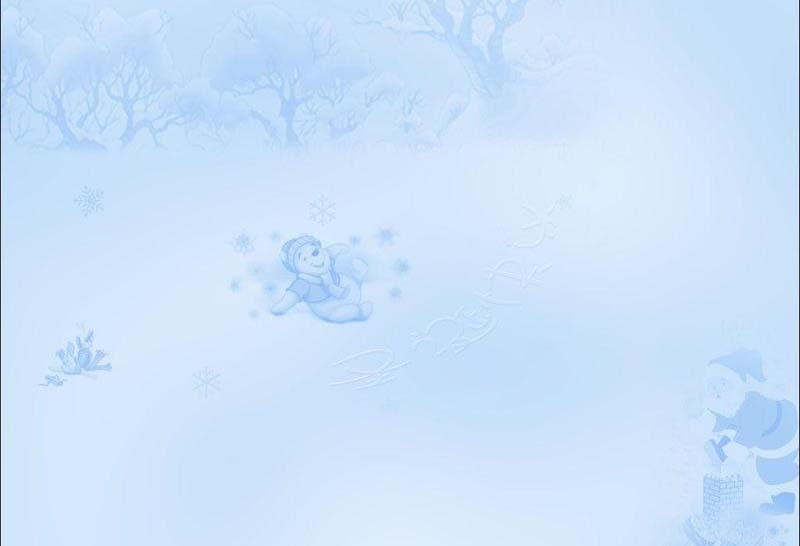 二、写教学反思的基本方法
1.由点突破、引发思考
一是抓住教学活动中最关键的来研究；二是针对学生活动中所表现出来的最为薄弱的一点加以分析；三是教师就处理教材上的用力之点进行反思；四是从师生关系相互交流的热点上思考。
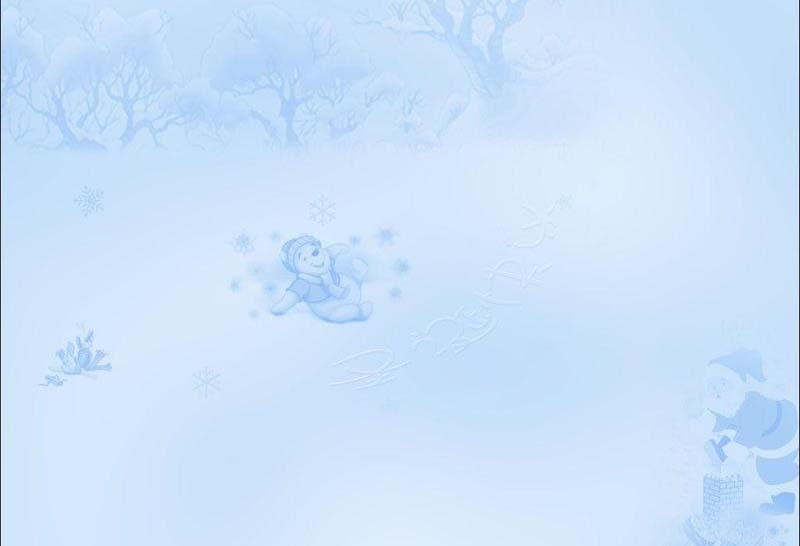 2.师生讨论，交流心得
写教学反思不是教师一个人的文字工作，而是完整的教学活动的延伸，牵扯到教师与学生的双边关系。
3.前后贯通，分析异同
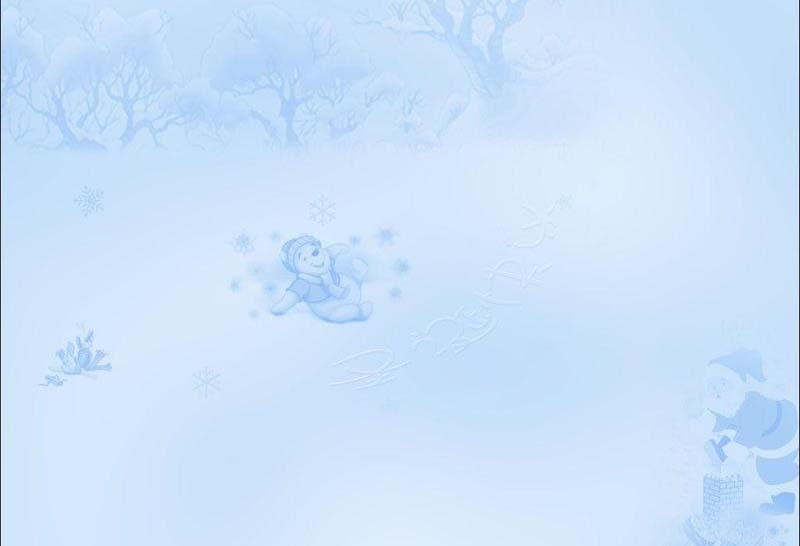 4.综合归纳，整体考察
教学反思所写的内容应该是相当广泛的，既可以对某一环节加以分析，也可以对一个教学活动中的多个环节进行分析。
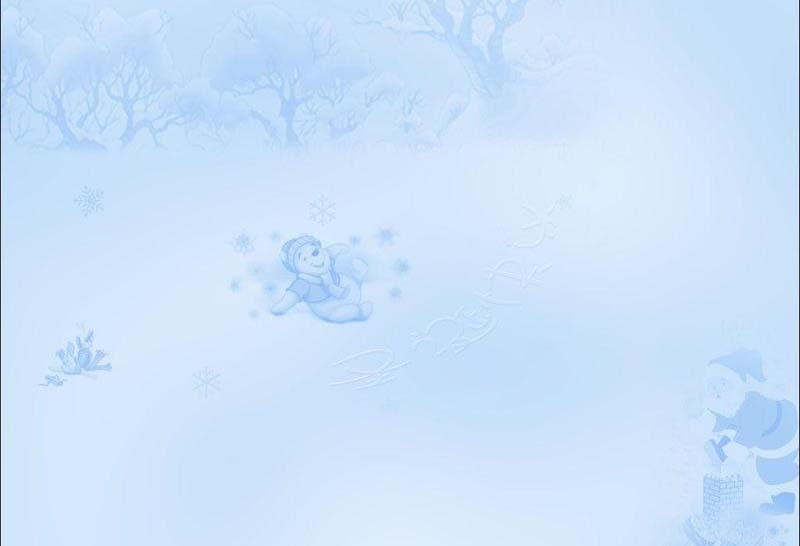 三、教学反思写什么
1.写成功之处
2.写不足之处
3.写教学机智
4.写学生创新
5.写“再教设计”
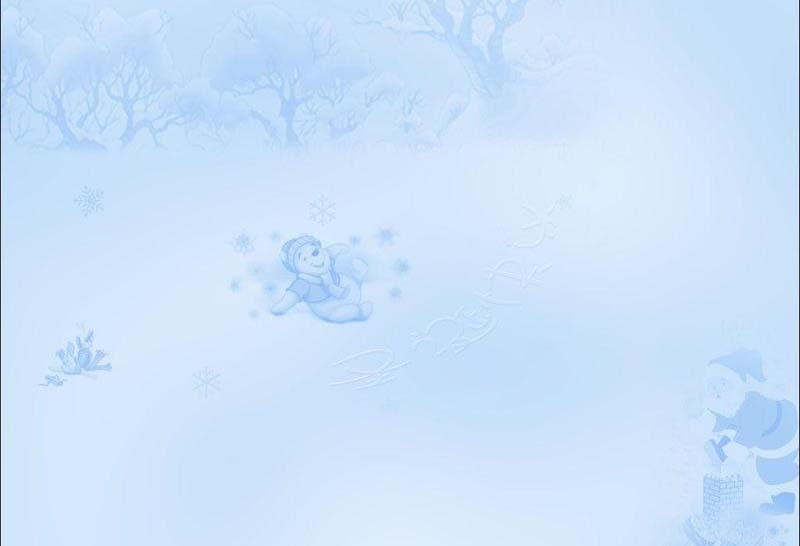 四、教学反思的意义
1.通过教学反思，教师能建立科学的、现代的教学理念，并将自己新的理念自觉转化为教学行动。    2.通过教学反思的研究，解决理论与实践脱节的问题，试图构建理论与实践相结合的桥梁。
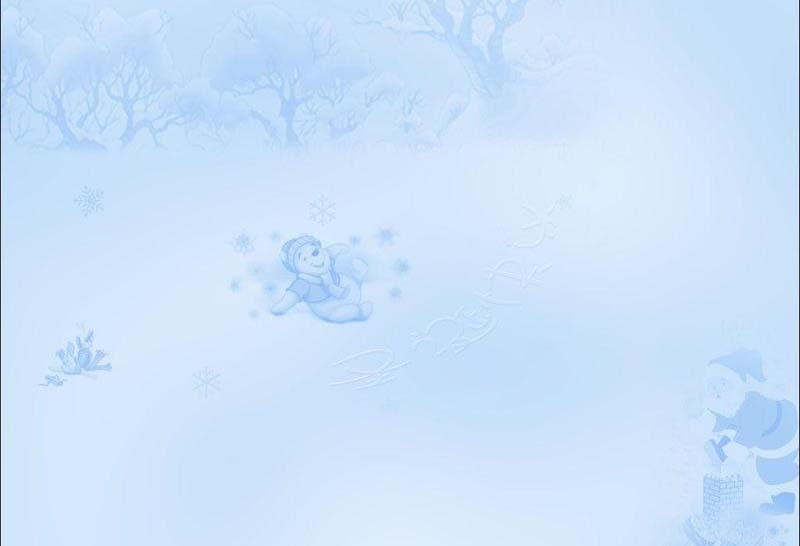 3.提高教师的教学科研意识。     4.整体推进教学质量的提高。     5.教学反思，不仅要求确立学生的主体性地位，更重要的是发挥教师的主导地位。
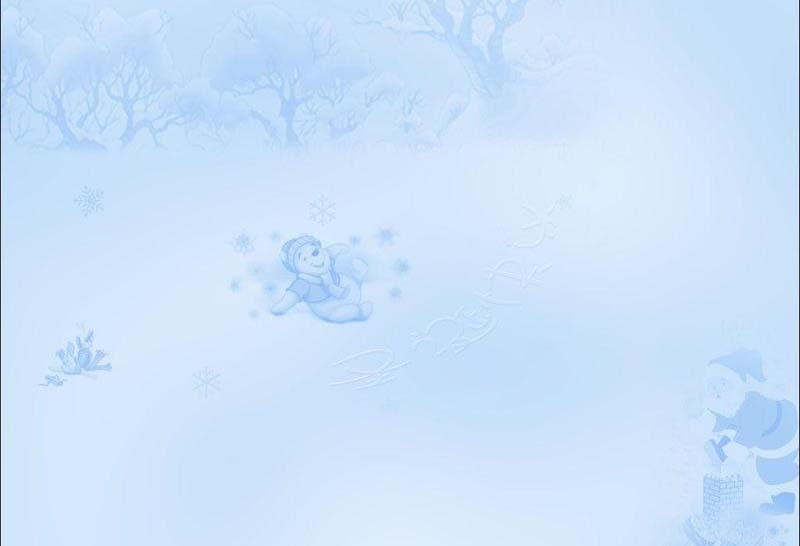 五、写反思应注意的问题
反思中要对问题出现的原因，解决问题的措施是否得当，今后出现的问题怎样处理，进行理性思考练习，防止就事论事，防止在事件中发牢骚，推责任，留有遗憾。
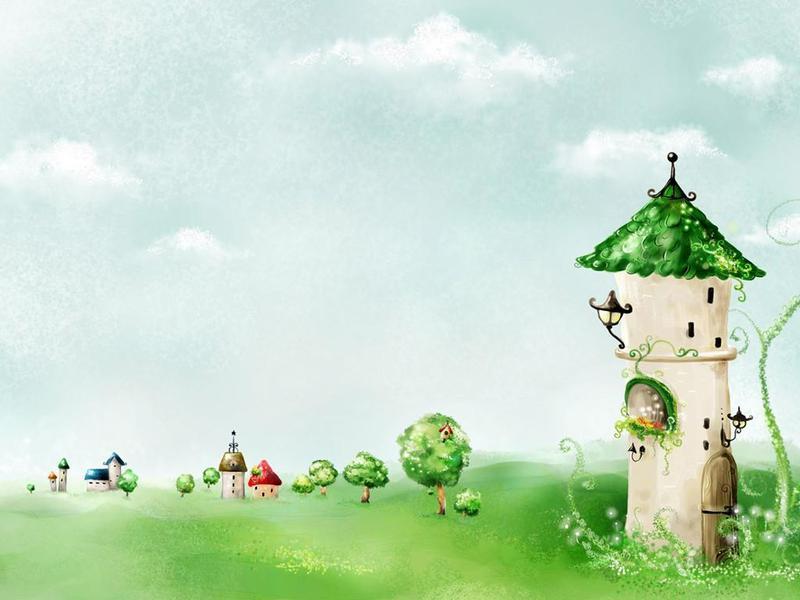 贵在及时，贵在坚持
有话而长，无话则短
以写促思，以思促教
集腋成裘，聚沙成塔